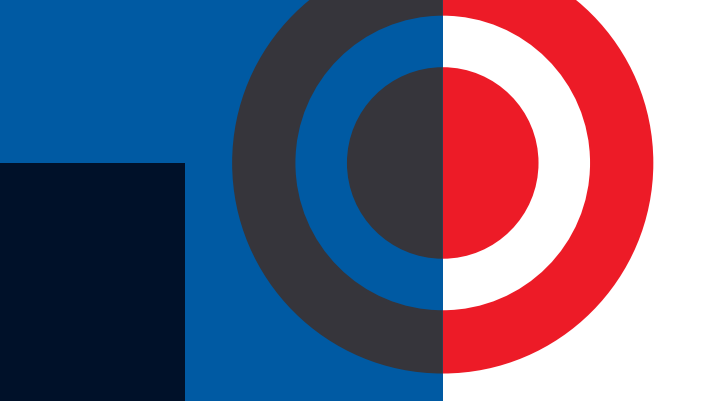 ¿sin naufragar?
TALLER SOBRE LA NAVEGACIÓN SEGURA
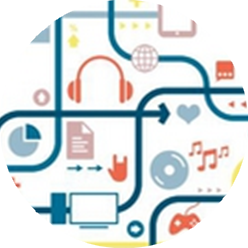 PLAN DE SEGURIDAD Y CONFIANZA DIGITAL EN EL ÁMBITO EDUCATIVO 2018
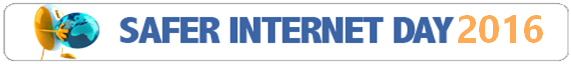 2018
#secontic
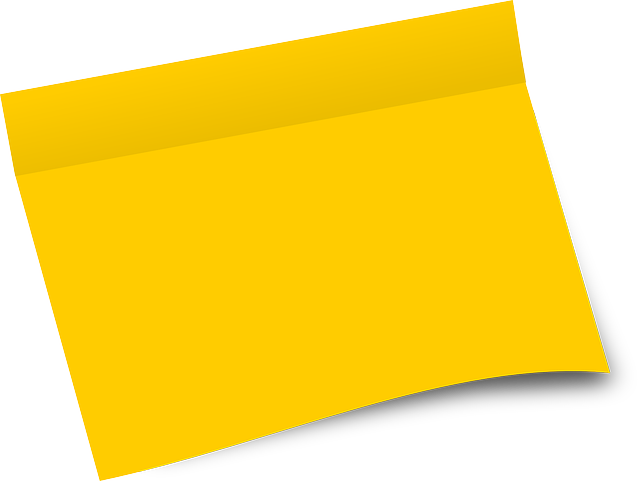 ¿Cómo buscas en Internet?
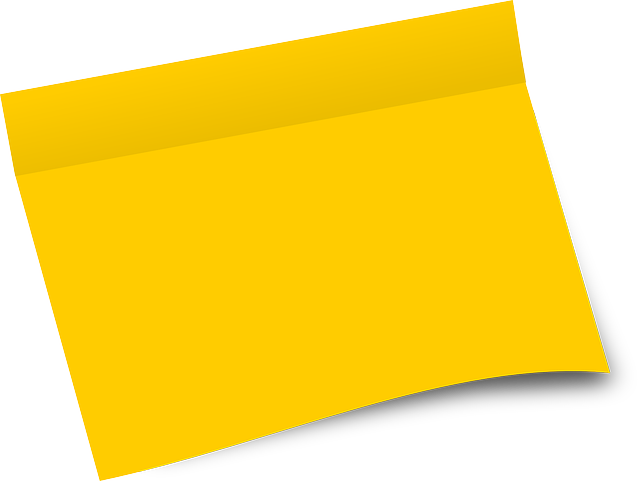 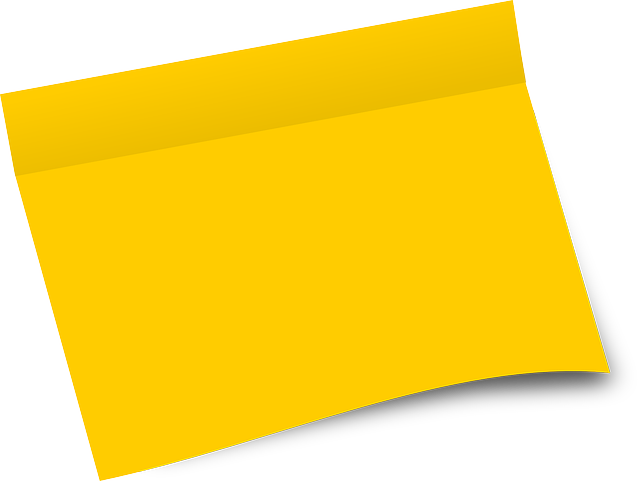 ¿Alguien más que tú sabe por dónde andas cuando navegas?
¿Cómo sabes qué es lo que quieres encontrar?
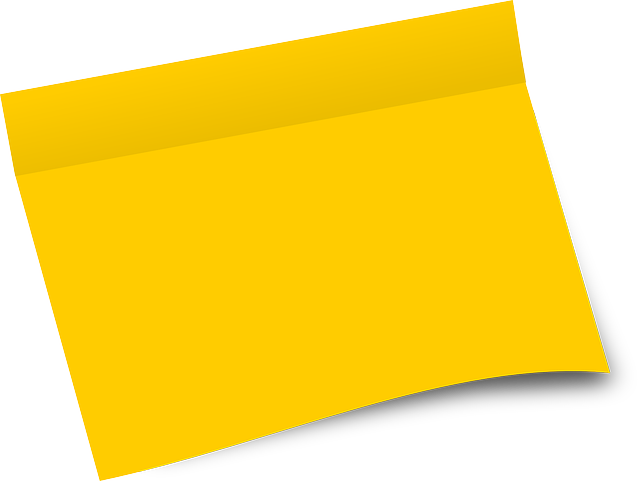 ¿Crees que todas las personas encuentran la misma información haciendo la mismas búsqueda?
¿Encuentras diferencias entre usar una app o un navegador para buscar información ?
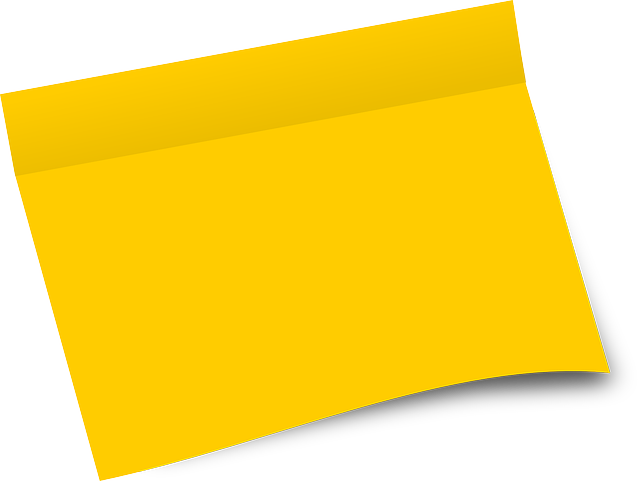 Segmentación de la red
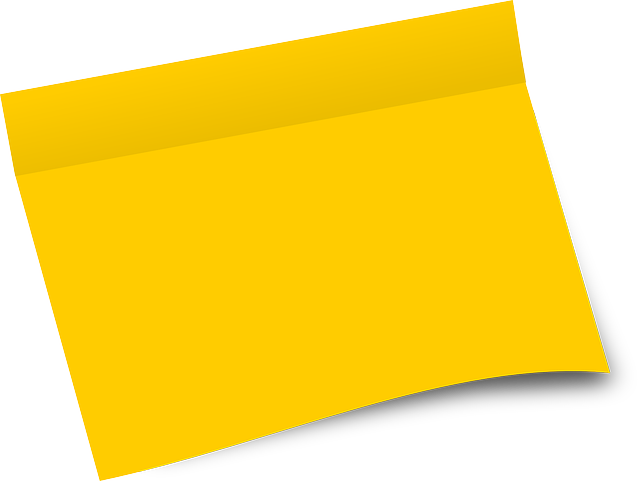 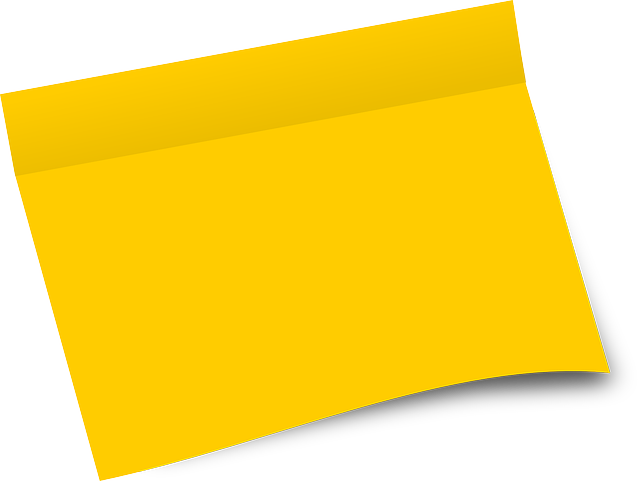 ¿Mientras navegas, solamente encuentras textos, imágenes, vídeos, sonidos?
¿Te lo has planteado?
¿ Sabes si dejas rastros cuando navegas?
Burbuja de flujo
Internet de las cosas
Big data
Somos dos personajes creados Simón “Gee” Giraudot distribuidos  bajo licencia
Creative Commons BY-SA
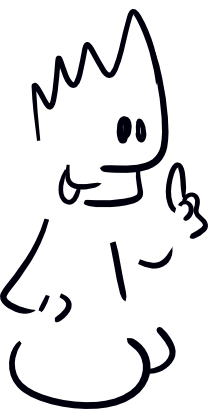 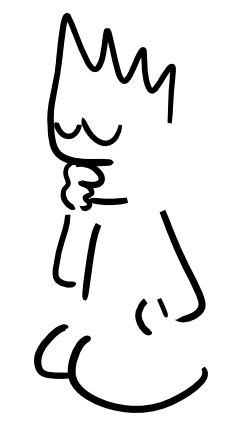 Os vamos a acompañar en esta presentación del GT del Plan de Apoyo TICA sobre…..
¿Podemos navegar sin naufragar?
¿Haces clic en cualquier enlace?
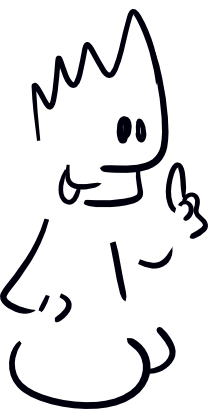 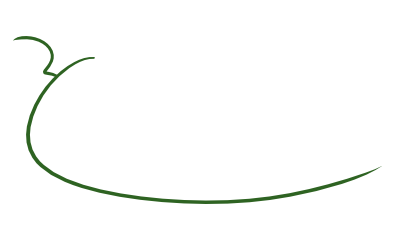 ¿Qué haces para decidir?
Pulso sin más
Pienso antes
Dibuja tu recorrido
Hago una visión general
Me planteo lo que sé del tema
Creo que es interesante
Me pregunto lo que quiero saber
Analizo la información
Me fijo en la URL
No es interesante
La información es interesante
Es fiable
La reconozco
No es fiable
Se lo paso un experto 
para que lo analice
Consulto a cualquiera
Accedo
Consulto a alguien de 
confianza
Salto de enlace en enlace
Veo la información paso a paso
Abandono y me voy
Abro otro navegador
Aprovecho la información
¿Publicas cualquier cosa?
¿Es sobre otra persona?
¿Es sobre  mi?
Es de interés para todos
He preguntado a las personas implicadas
Puede dar lugar a malentendidos
No tiene ninguna importancia
Les parece mal a algunos de los  implicados
Acceso solamente personas de mucha confianza
Puede ser accedido por cualquiera
Les parece bien que lo publique
El acceso es limitado a personas concretas
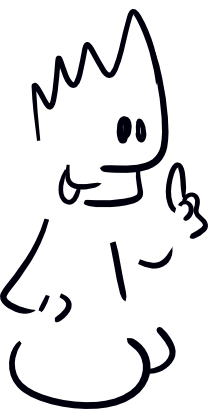 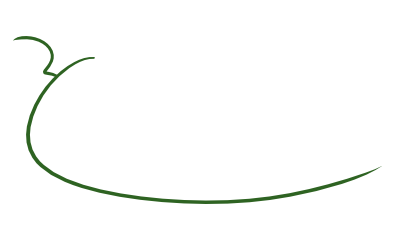 Dan su consentimiento de manera clara
¿Qué haces para decidir?
No conocen lo que voy a publicar
Conocen lo que voy a publicar
Dibuja tu recorrido
No lo publico
Lo Publico
¿Qué haces cuándo …?
De repente aparece en la pantalla del navegador
un mensaje como
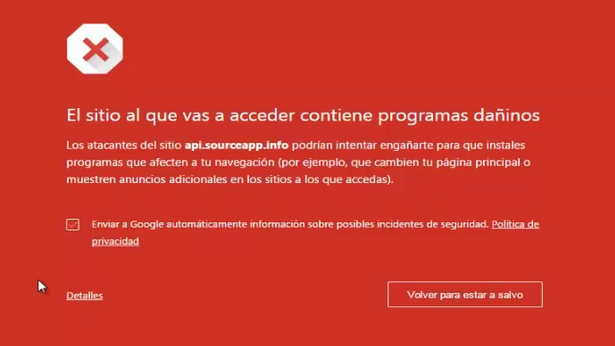 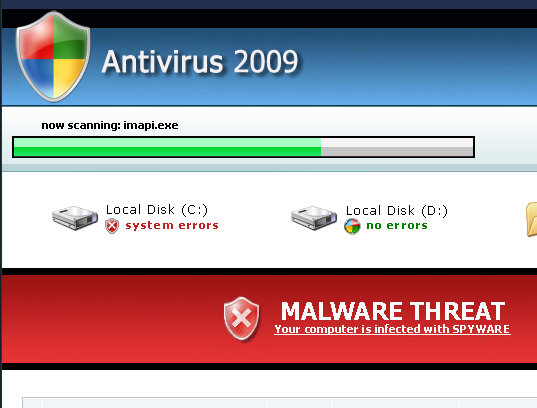 O nos invita a comprar  o descargar algún tipo  de archivo
¿Qué hacemos?
¿Qué haces cuándo …?
De repente aparece en la pantalla del navegador
un mensaje como
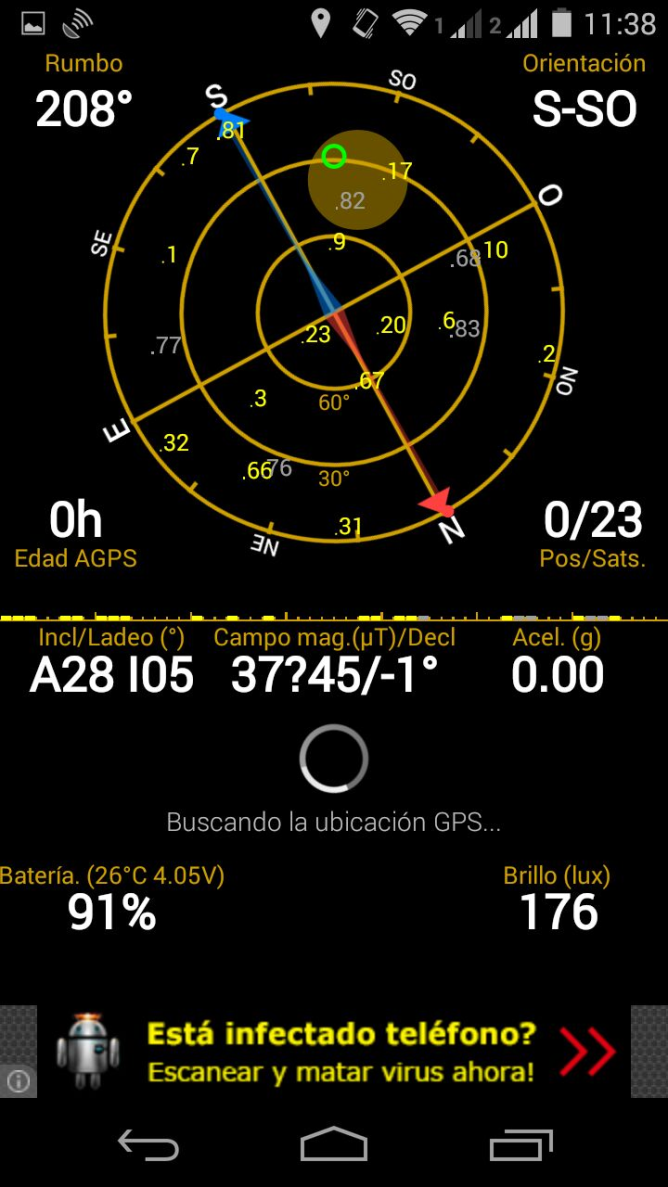 Y … ¿en un móvil ?
¿Qué hacemos?
¿Qué haces cuándo …?
Abrimos nuestro navegador y nos encontramos con una de estas pantallas.
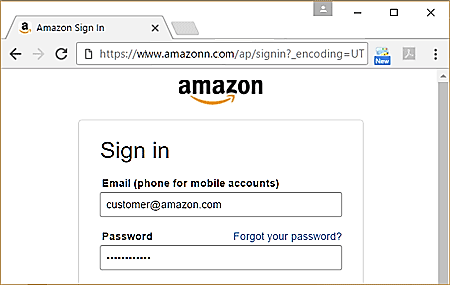 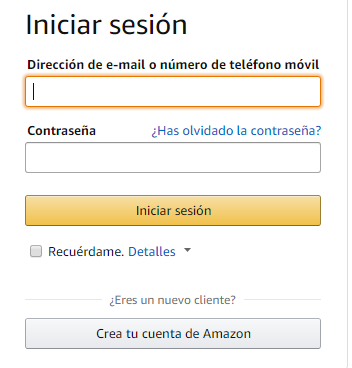 ¿Qué observas aquí?
¿Cómo sabemos al sitio que vamos?
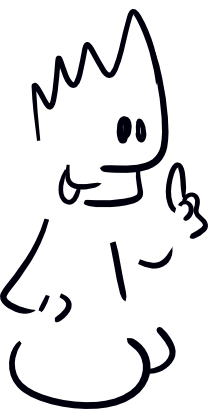 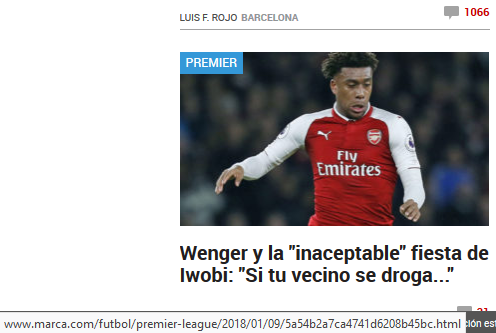 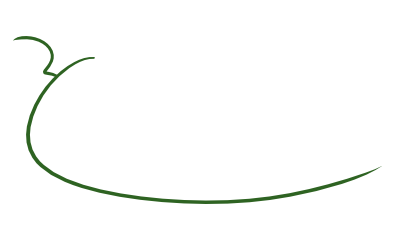 Antes de  pulsar sobre un enlace es conveniente  que pasemos por el  link para ver  el lugar al que nos lleva.
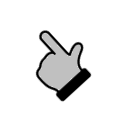 ¿Cómo sabemos al sitio que vamos?
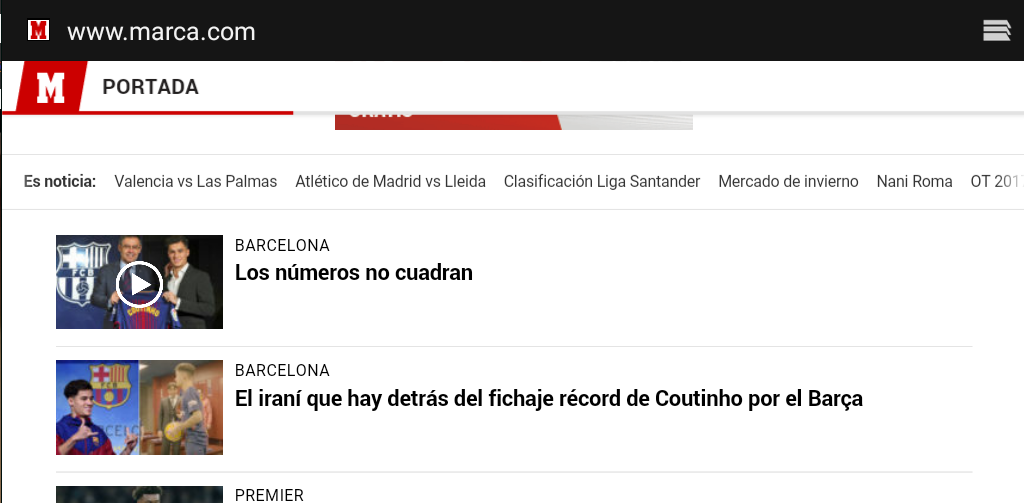 ¿Y en los móviles?...
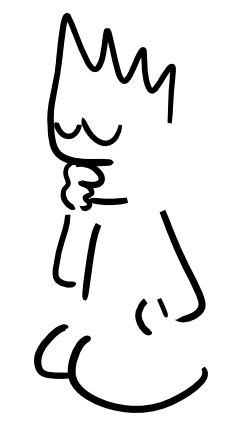 ¿y en las tabletas?
¿Será  manteniendo pulsado el enlace?
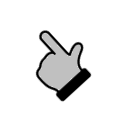 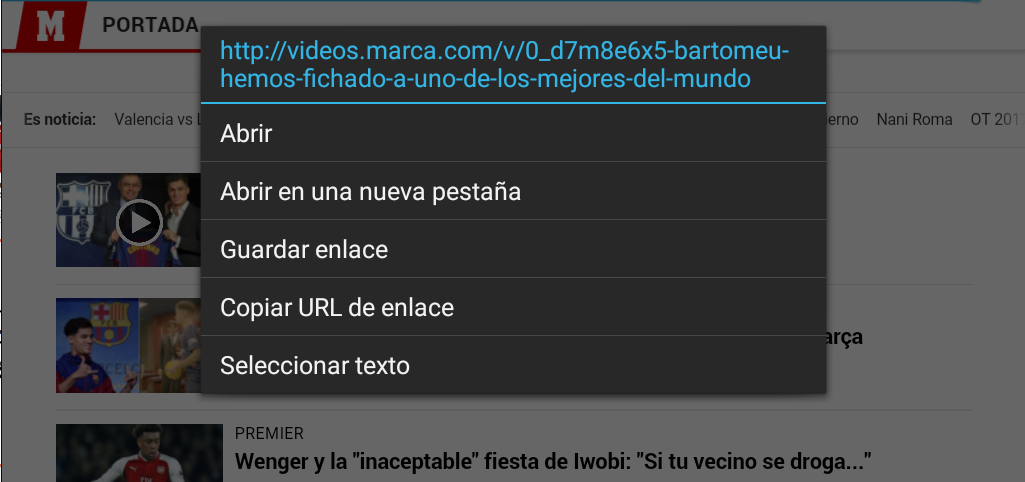 ¿Cómo sabemos al sitio que vamos?
¿En qué me fijaré para  estar seguro de que es fiable el enlace?
las claves son…
¿Los enlaces están en un  entorno seguro?
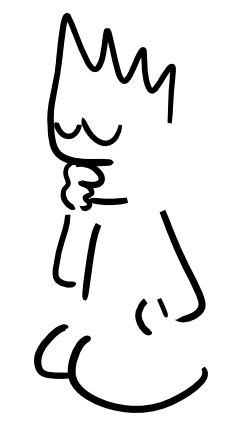 ¿Vienen de un sitio o de alguien conocido?
¿El enlace va a un sitio de confianza?
¿Descarga un programa sin avisar?
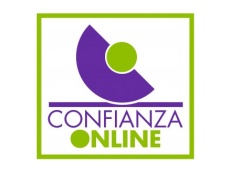 ¿Regalan mucho a cambio de nada?
¿La página  de origen dispone de sello de confianza?
¿Se abren diversas ventanas?
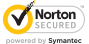 ¿Qué hay detrás de un enlace?
esquema
Nombre máquina
Rutas de carpeta
Documento
http://formacion.educa.jcyl.es/archivos/repositorio/1000/1161/html/RECURSOS-SEGURIDAD2015/index.html
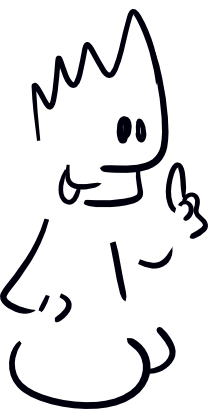 archivos/repositorio/1000/     1161/        html/  RECURSOS-
			               SEGURIDAD2015/
http://
formacion.educa.jcyl.es
index.html
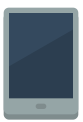 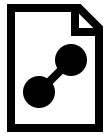 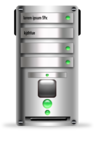 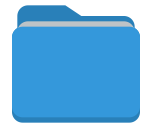 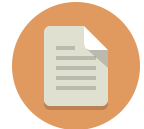 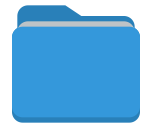 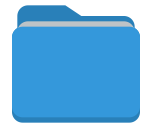 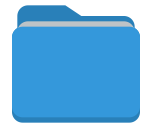 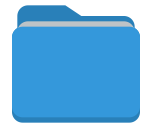 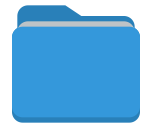 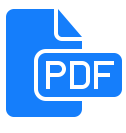 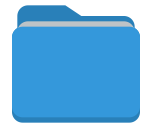 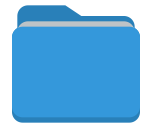 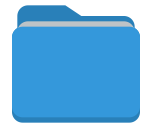 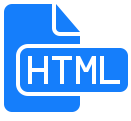 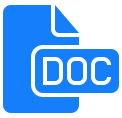 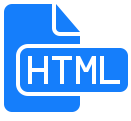 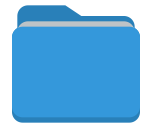 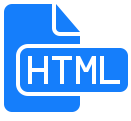 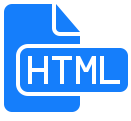 ¿Qué hay detrás de un enlace?
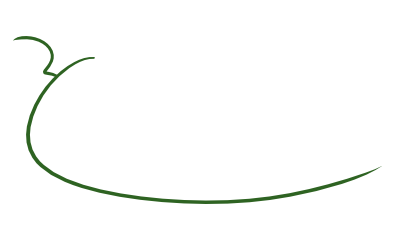 ¿Sabías que la información que se intercambia entre tu ordenador y el servidor de un servicio web puede ser interceptada por una tercera persona si se envía bajo el protocolo HTTP?
Otros esquemas
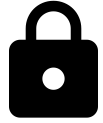 https://
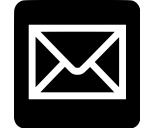 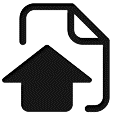 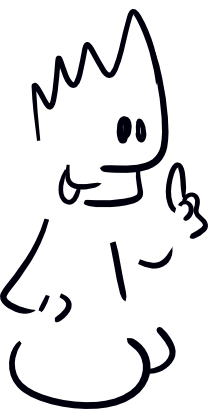 mailto://
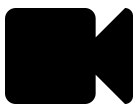 ftp://
rmtp://
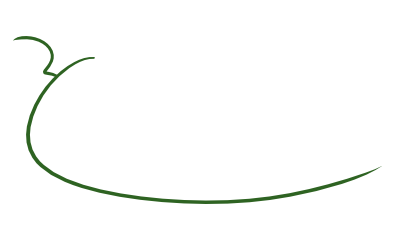 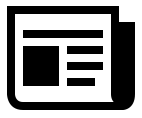 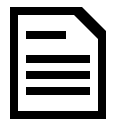 nntp://
file://
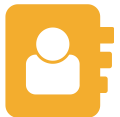 Fíjate si la página utiliza el 
protocolo https://
ldap://
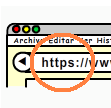 ¿Dejamos rastros al navegar?
Cuando navegamos vamos dejando información sobre nosotros.
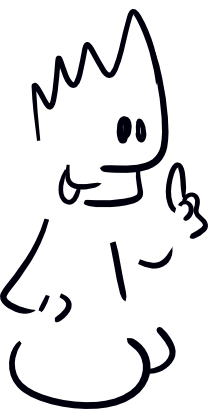 Alguna información la dejamos voluntariamente cuando damos nuestros datos en formularios.
Otras informaciones se recogen al entrar al sitio web.
La información puede quedarse en  el ordenador local y otra información queda por los sitios web que hemos  pasado.
¿Dejamos rastros al navegar?
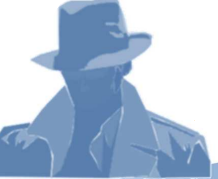 Configura tunavegación privadaen tu navegadorLa navegación privada te permitenavegar por Internet sin guardarinformación sobre las páginas web
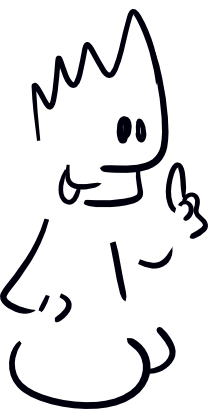 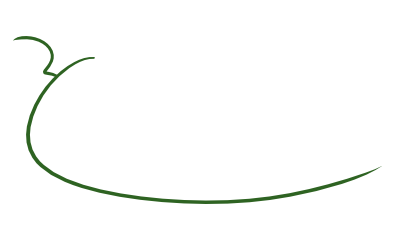 Mientras te mueves por internet los navegado resguardan muchas de lascosas que has hecho(web visitadas,contraseñas, historial,…).
No almacena información en elordenador.
Puedes abrir sesiones simultáneasde aplicaciones web.
Visitar páginas de poca confianza.
Evitar búsquedas mediatizadas enlos buscadores
Sólo es útil para el ordenador en elque se navega
¿Dejamos rastros al navegar?
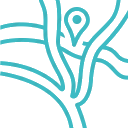 Si tienes navegación privada no teasegura el anonimato en Internet
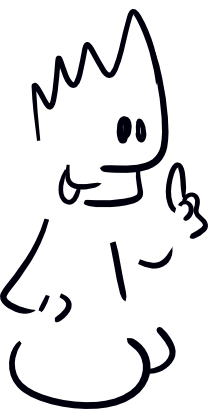 Se llama “rastreo”
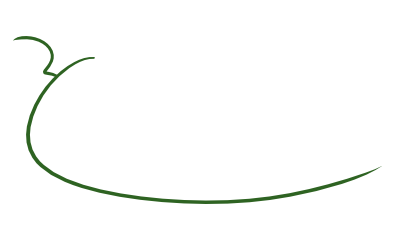 ¿Comprobamos  quienes nos rastrean cuando entramos en una página web?
Utilizaremos  Firefox con Ligthbeam
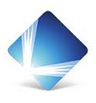 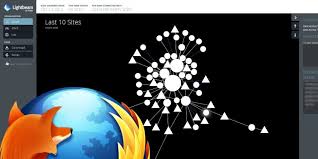 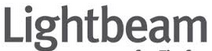 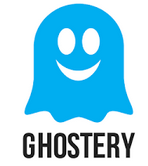 ¿Dejamos rastros al navegar?
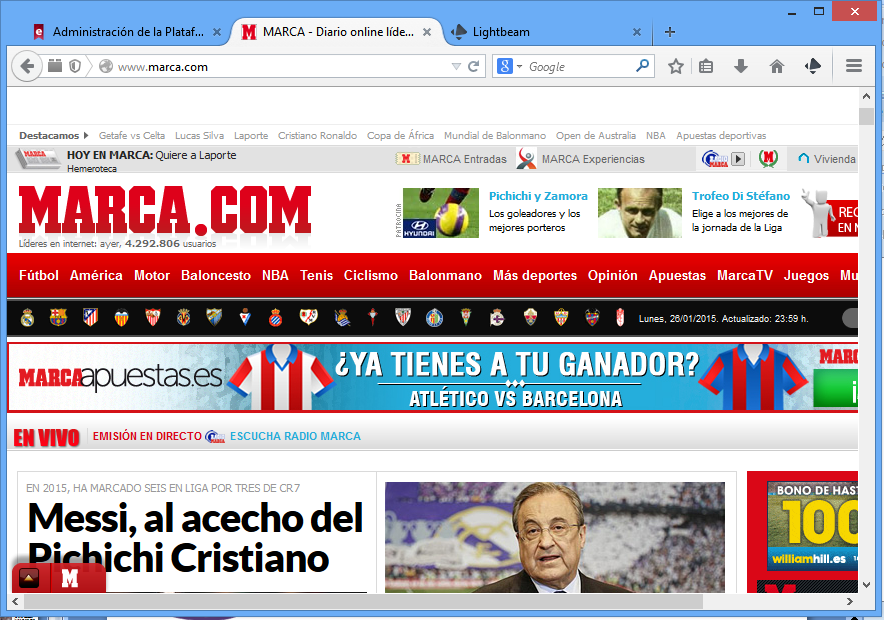 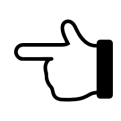 Abrimos el navegador
https://addons.mozilla.org/es/firefox/addon/lightbeam/

Descarga en Firefox
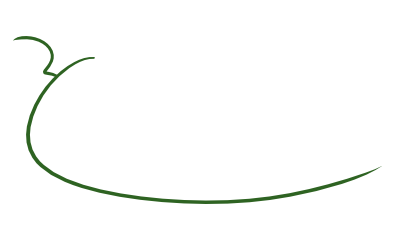 Pulsamos en
El icono de lightbeam
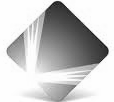 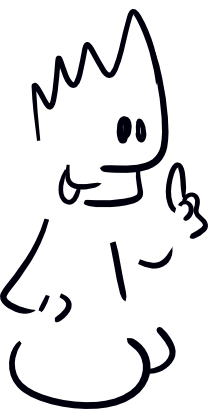 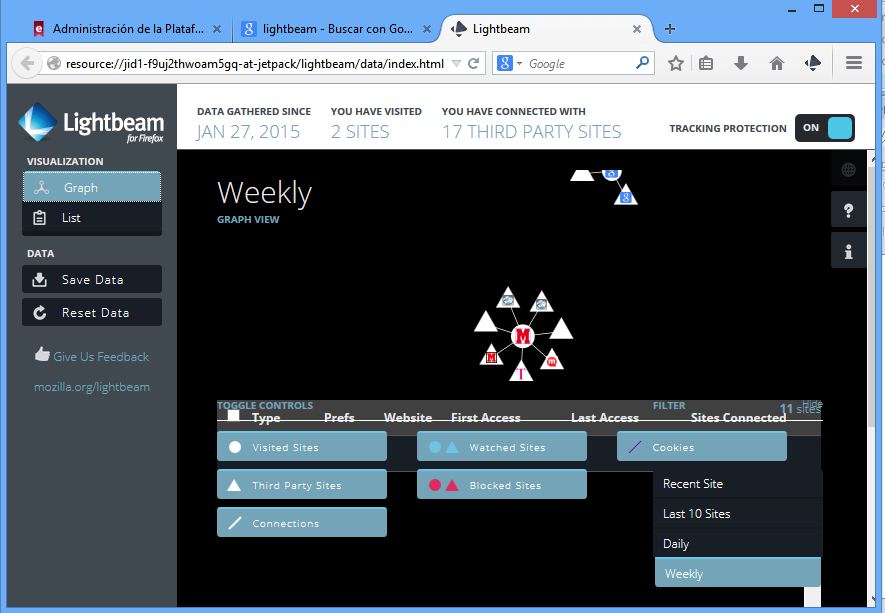 Sale un gráfico con  las páginas que rastrean nuestra visitas
¿Dejamos rastros al navegar?
Abrimos el navegador
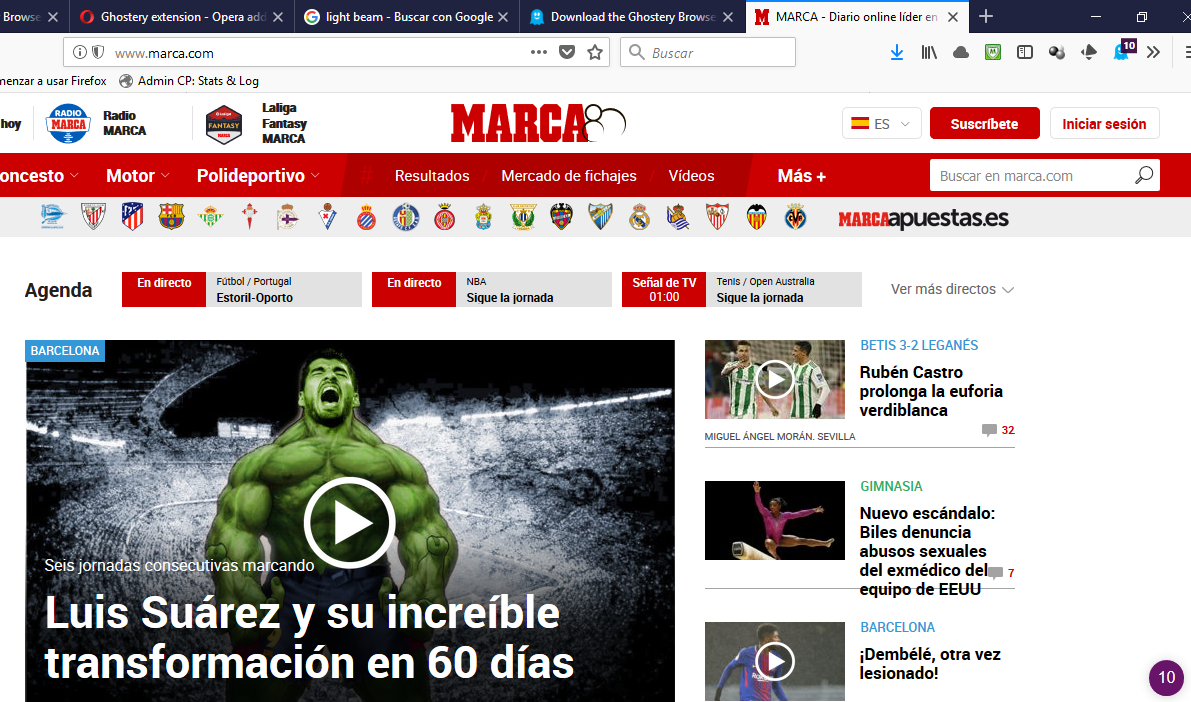 https://www.ghostery.com/products/

Descarga para el navegador que utilices
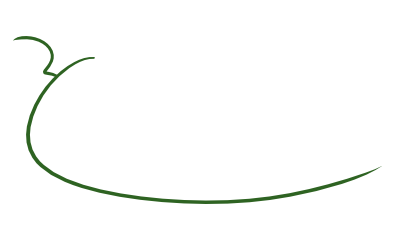 Pulsamos en
El icono de Ghostery
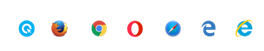 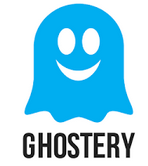 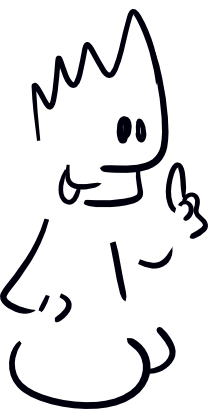 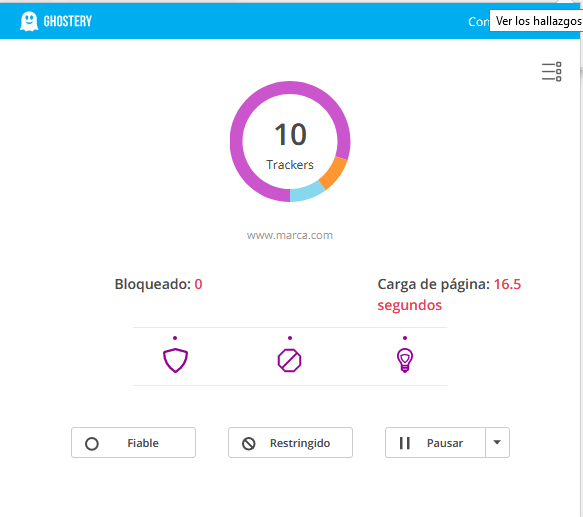 Indica el número de rastreadores que siguen nuestra visita
¿Dejamos rastros al navegar?
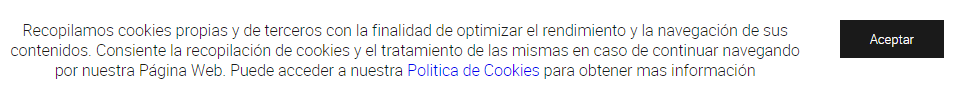 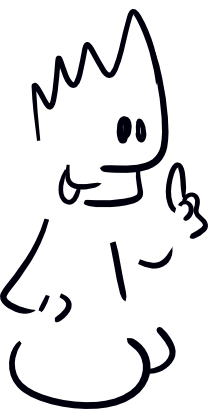 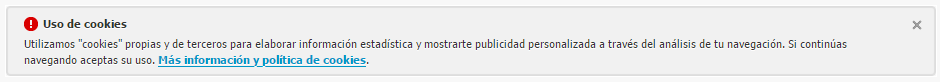 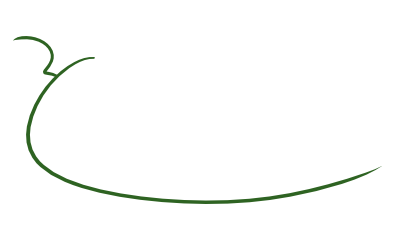 ¿Y  esto?
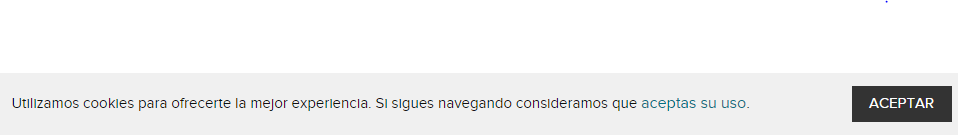 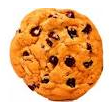 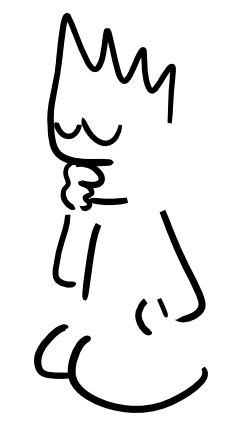 Una cookie (o galleta informática) es una pequeña información enviada por un sitio web y almacenada en el navegador del usuario, de manera que el sitio web puede consultar la actividad previa del usuario.
¿Dónde se quedan las cookies?
¿Dejamos rastros al navegar?
Ver las cookies en Chrome

En la barra de herramienta teclear:
      chrome://settings/content/cookies
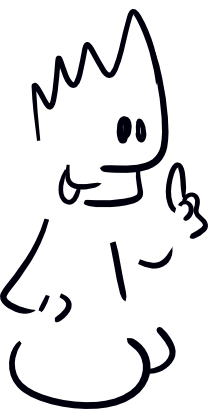 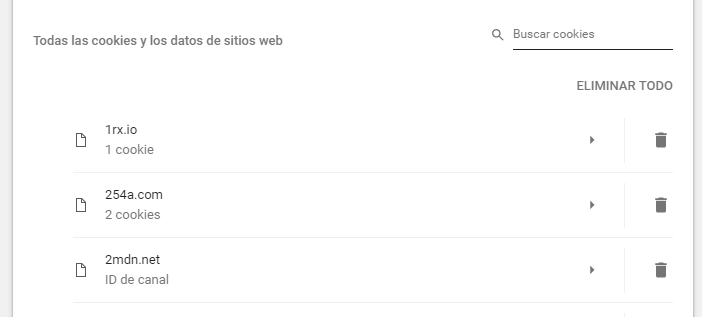 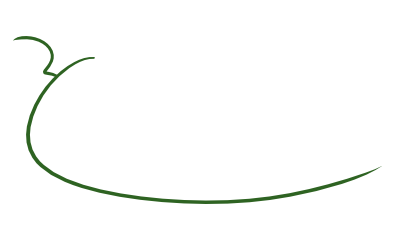 Un navegador sea capaz de almacenar al menos 300 cookies de 4 kilobytes cada una
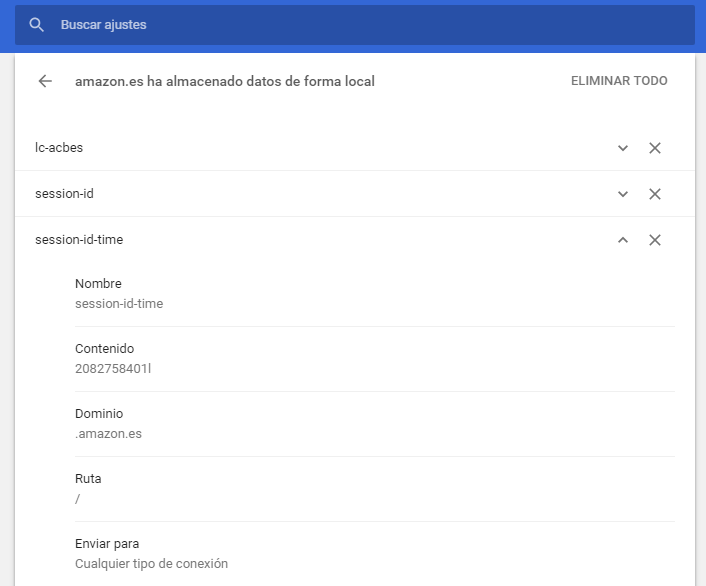 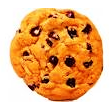 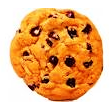 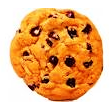 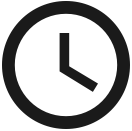 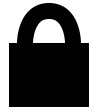 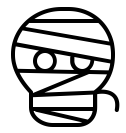 Cookies persistentes
Cookies zombis
Cookies seguras
¿Dejamos rastros al navegar?
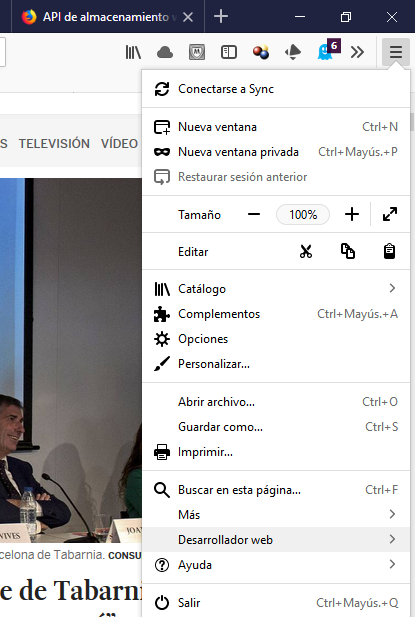 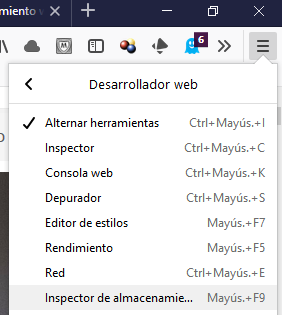 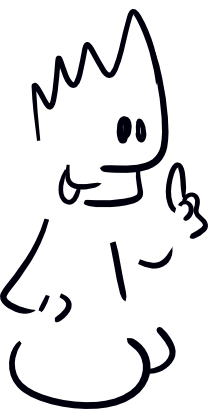 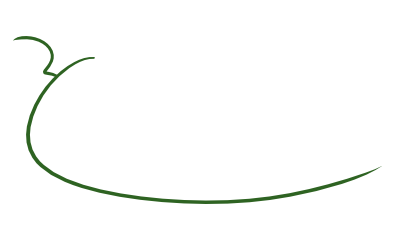 Los cookies en Mozilla
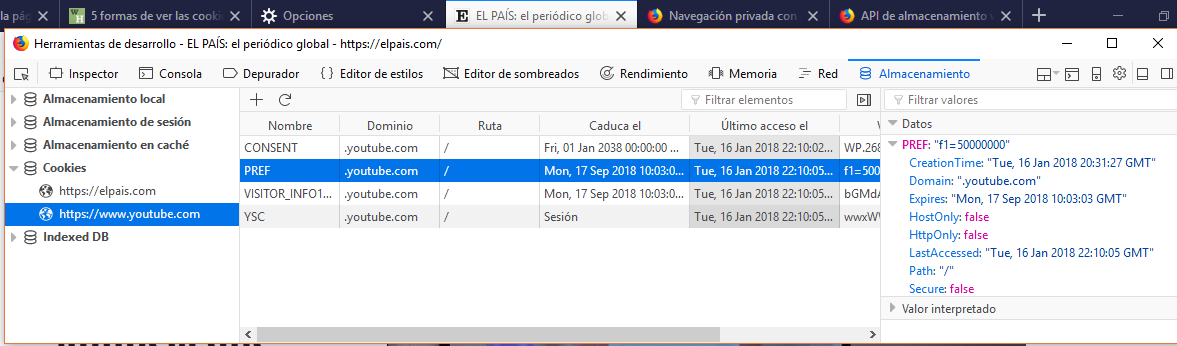 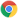 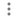 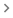 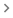 ¿Dejamos rastros al navegar?
Borrar todas las cookies

 En tu teléfono o tablet Android, abre la aplicación Chrome        .
 A la derecha de la barra de direcciones, toca Más Ajustes.
 Toca Privacidad   Borrar datos de navegación.
 Elige un periodo (por ejemplo, Última hora o Todos los periodos).
 Marca la casilla "Cookies y datos de sitios". Desmarca los demás elementos.
 Toca Borrar los datos.
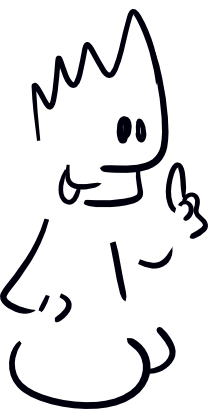 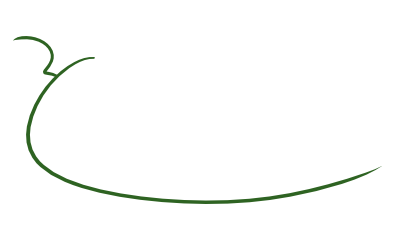 Permitir o bloquear las cookies

 En tu teléfono o tablet Android, abre la aplicación Chrome        .
A la derecha de la barra de direcciones, toca Más Ajustes.
Toca Configuración de contenidos /Cookies.
Activa o desactiva Cookies.
Opcional: Permite las cookies de terceros.
Estas opciones existen en todos los navegadores
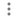 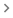 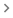 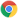 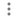 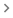 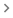 ¿Dejamos rastros al navegar?
En tu ordenador teléfono o tablet Android, abre la app de Chrome        .
A la derecha de la barra de direcciones, presiona Más               
Nueva pestaña de incógnito.
Aparecerá una ventana nueva.
 En la parte superior izquierda, busca el ícono de incógnito        .
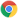 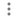 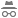 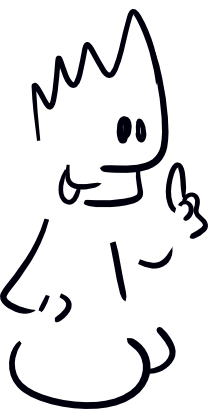 También puedes usar una combinación de teclas para abrir una ventana de incógnito.
Windows, Linux o Sistema operativo Chrome: Presiona Ctrl + mayúscula + n.
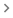 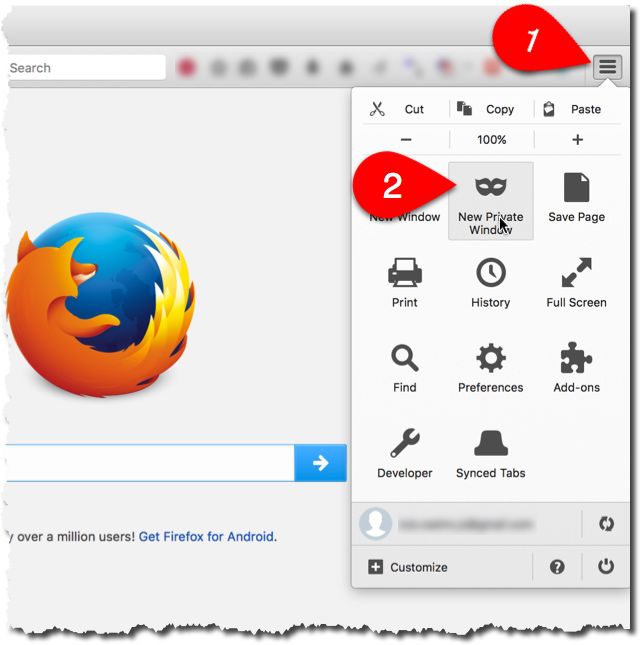 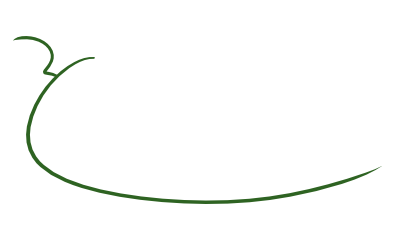 Configura tu navegación privada
https://panopticlick.eff.org
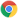 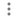 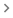 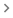 ¿Dejamos rastros al navegar?
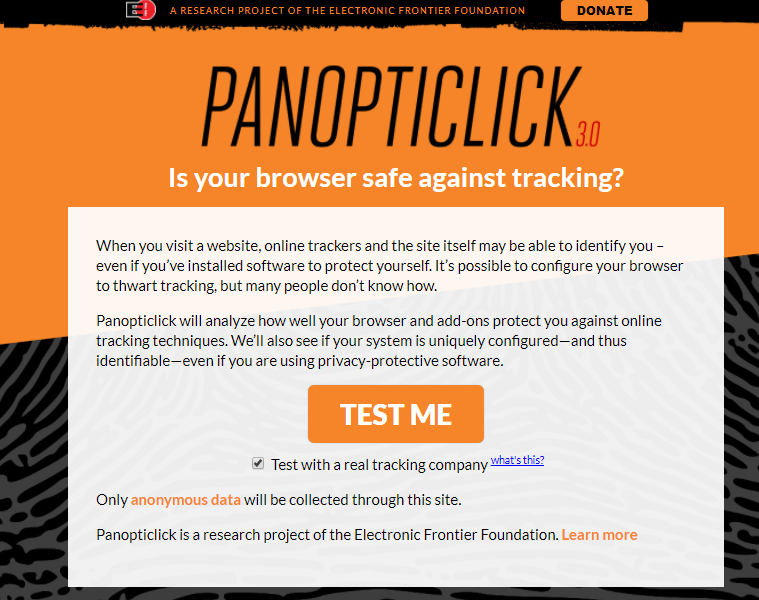 ¿Pero que pueden recoger al entrar en una página web?
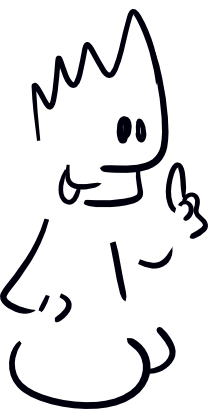 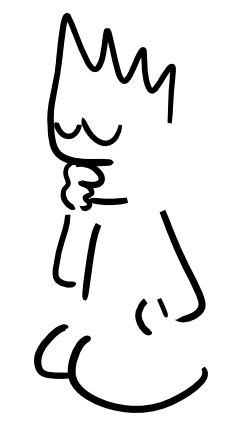 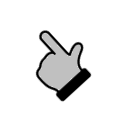 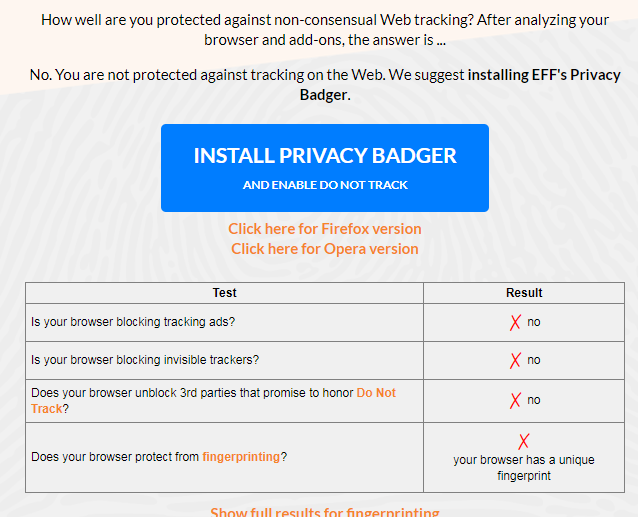 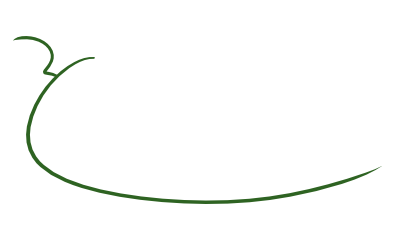 Probamos en https://panopticlick.eff.org
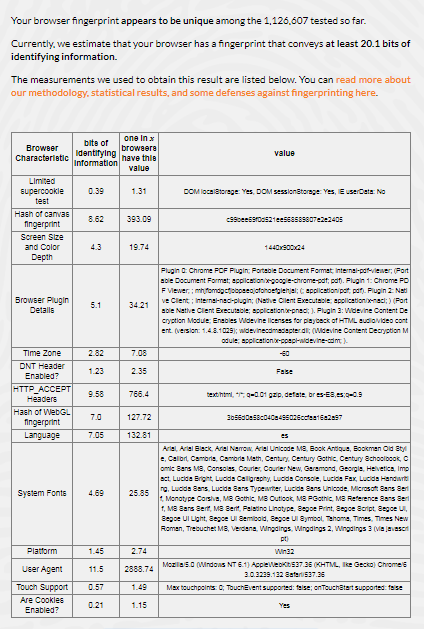 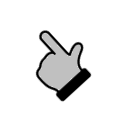 ¿Dejamos rastros al navegar?
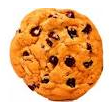 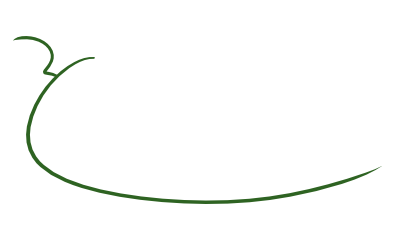 Cierra el navegador o vete a otra página.
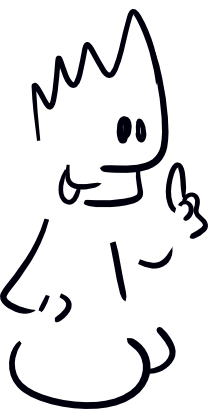 Vuelve a entrar en la misma página.
¿Probamos una cookie?
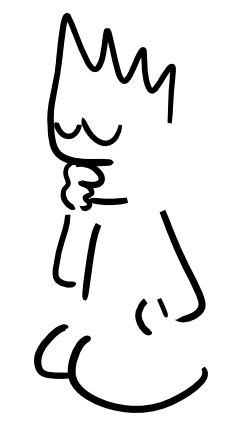 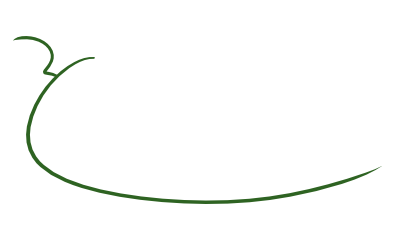 Entra en la página
bit.ly/gato2018
¿Qué ha pasado? ¿Por qué no sale lo mismo?
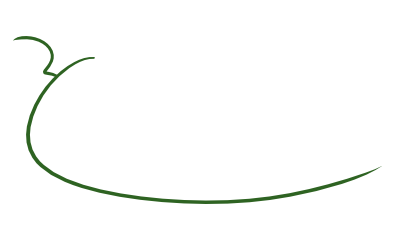 Mira lo que han guardado de ti
En la URL sustituye index.php por tabla.php
Información que se ha recogido la visita:
Te ha asignado un identificador.
Ha recogido el navegador y las fechas de entradas
El sistema operativo
IP
Localización desde el lugar de acceso.
¿Dejamos rastros al navegar?
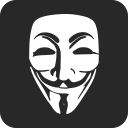 ¿Navegación anónima?
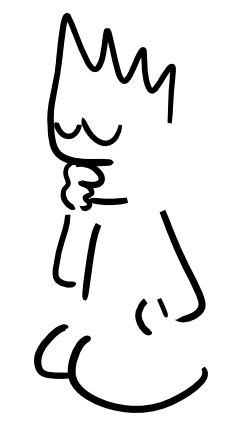 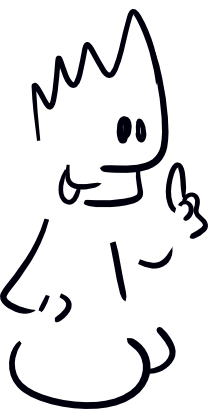 ¿Cuándo navego siempre se registrainformación que envío o recibo?
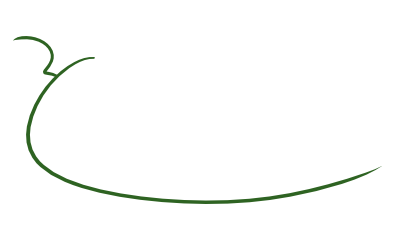 Cuando navegas además de losproveedores de servicios de laspáginas visitadas otros serviciospueden recoger tú información
Evita el seguimiento de tus hábitos ypreferencias por los sitios web y de losservicios de internet de terceros.
Oculta tus datos personales.
Limita las posibilidades de ataqueremoto a nuestro dispositivo
No siempre es tan anónima
¿Dejamos rastros al navegar?
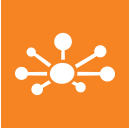 Red privada virtual que conecta diversos ordenadores u móviles comunicados de forma cifrada a otro, que le conecta a Internet.
VPN
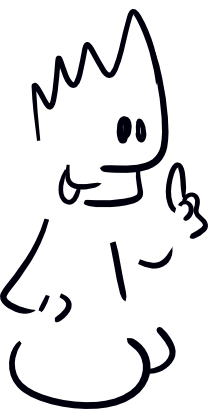 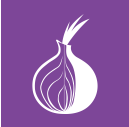 Es un sistema de enrutamiento por capas que nos permite conectarnos a la red usando nodos intermedios ofrecidos por otros usuarios utilizando el navegador TOR
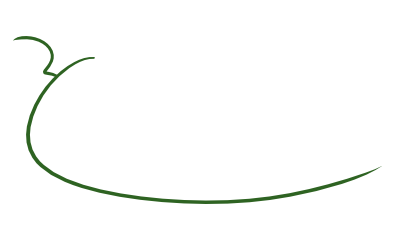 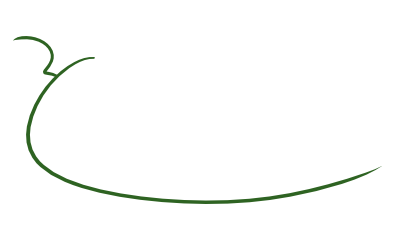 Probamos con  http://anonymouse.org
Hay 4 herramientas
TOR
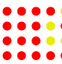 Usa comunicaciones cifradas saltando entre varios nodos de la red, con el objetivo de que no puedan conocerse las páginas visitadas.
I2P
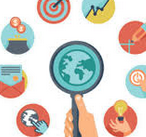 Un ordenador con proxy funciona como intermediario entre el servicio solicitado y el nuestro.
PROXY
¿Qué información damos sin darnos cuenta?
¿Pero qué datos puedo dar en una
foto?
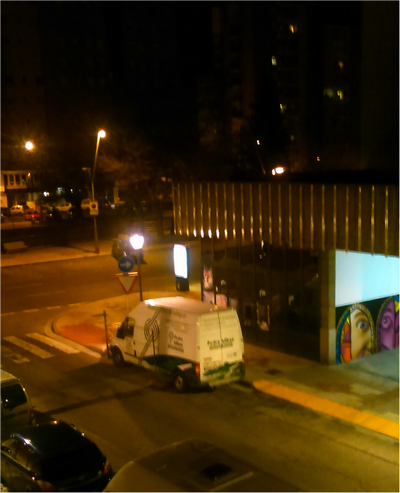 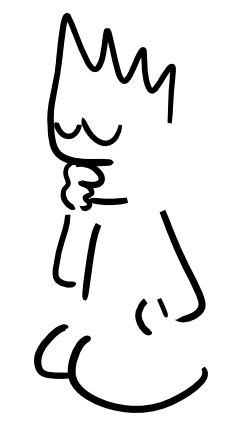 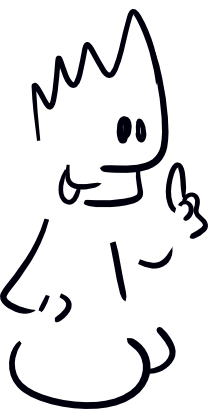 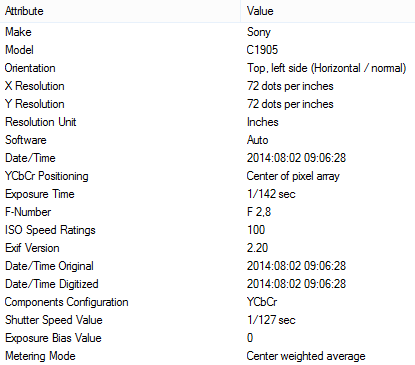 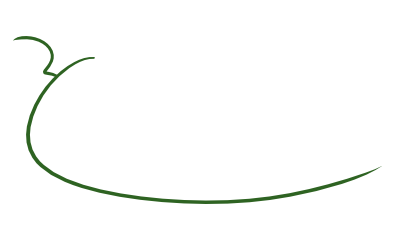 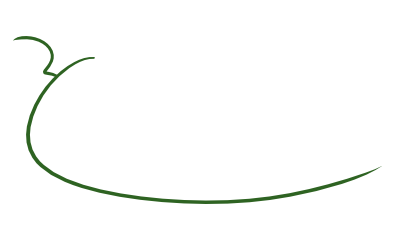 ¡¡Una foto…!!
¡¡ más que una
Imagen!!
Marca de la cámara,
Resolución, exposición
Localización,….
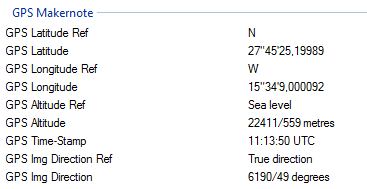 A la foto acompañan información complementaria son los metadatos
¿Qué información damos sin darnos cuenta?
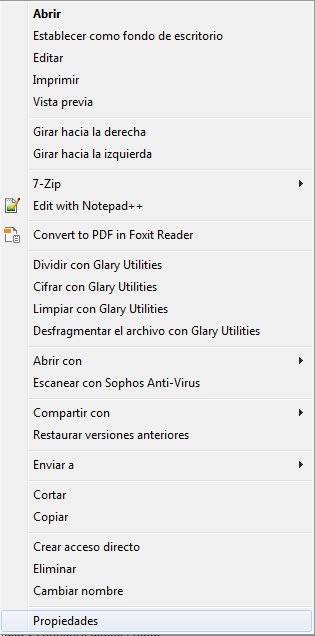 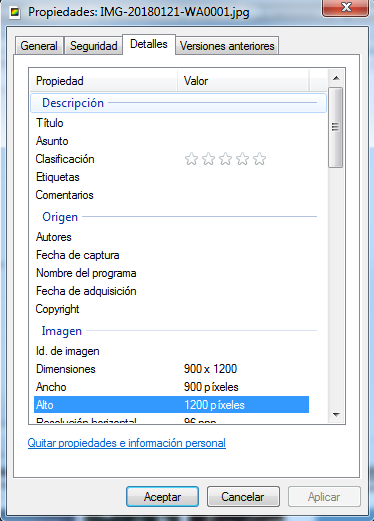 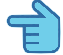 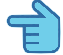 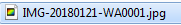 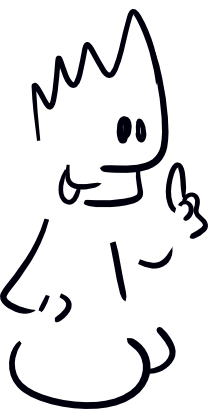 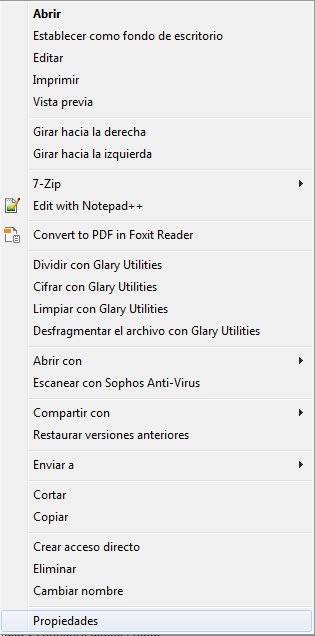 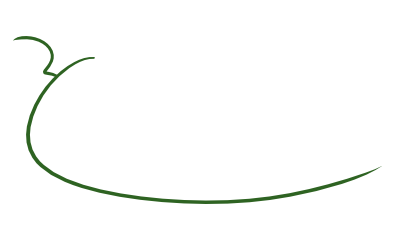 Para ver los metadatos
de una foto podemos utilizando
http://metapicz.com
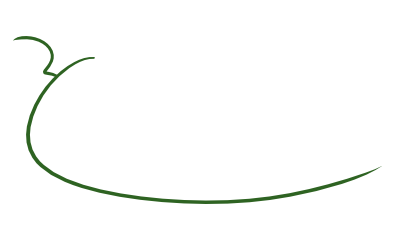 http://exifdata.com
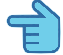 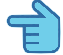 ¿Para borrar será aquí?
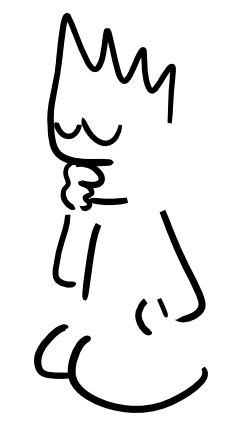 …o desde Windows 10
¿Dejamos nuestros datos?
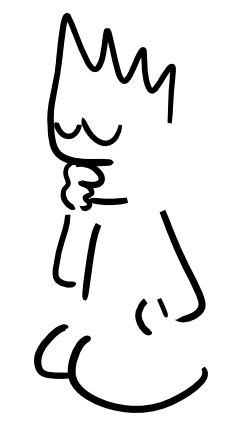 ¿Al  hacer una consulta en un buscador?.
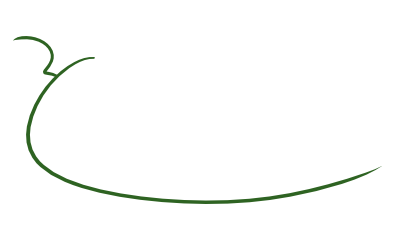 Otras veces somos nosotros los que damos los datos al…
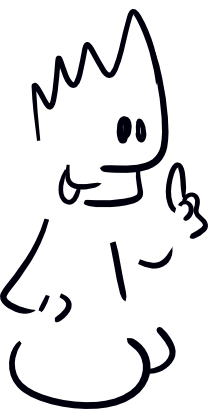 Al  rellenar un formulario.
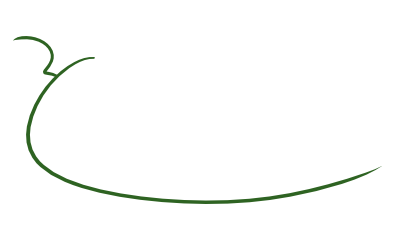 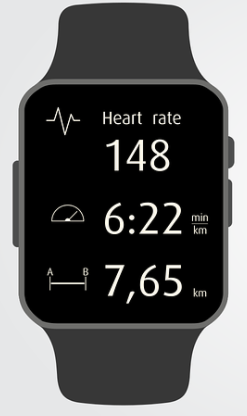 También al utilizar una pulsera de actividad
Al contar nuestras vivencias u opiniones.
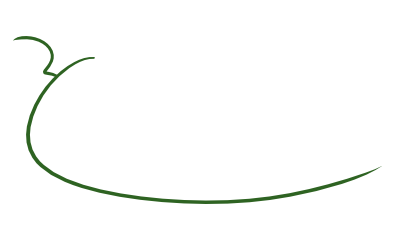 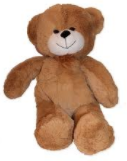 …Juguetes con acceso a internet
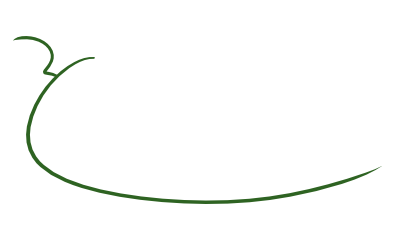 Al compartir documentos y fotografías.
Sistemas demóticos de  encendido de calefacción, luces,…
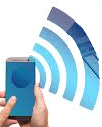 ...y… ¿cuándo busco?
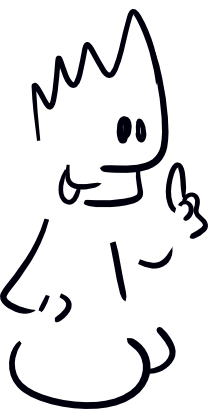 No uso buscador
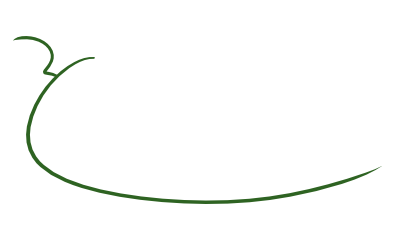 ¿Qué haces para decidir?
Me fijo en el buscador que tengo por defecto
Pongo lo que deseo en la barra de direcciones
Pongo la url directamente barra de direcciones
Pongo lo que deseo
directamente en el buscador
No me importa que me identifique lo que busco y lo guarden
Uso buscadores que respetan la privacidad
No me fijo en el buscador
Si que me importa lo que guarden
Elijo buscador
Dibuja tu recorrido
Tengo abierta la sesión con mi buscador con mi usuario
Me da igual que no respeten la privacidad
Cierro la sesión de mi buscador para que no guarde búsqueda
No pienso antes buscar cómo será mejor hacerlo
Pienso antes buscar cómo será mejor hacerlo
...y… ¿cuándo busco?
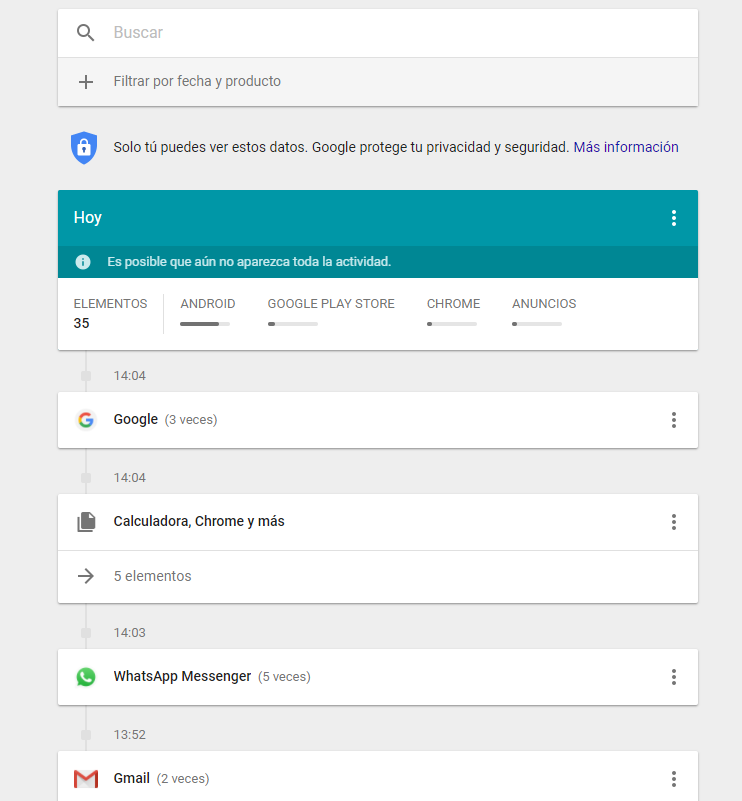 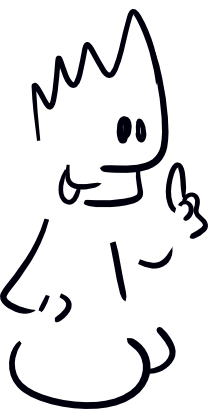 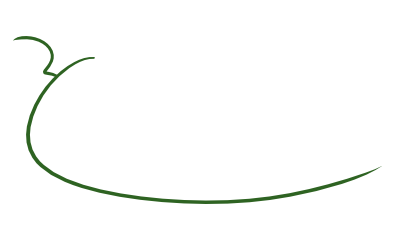 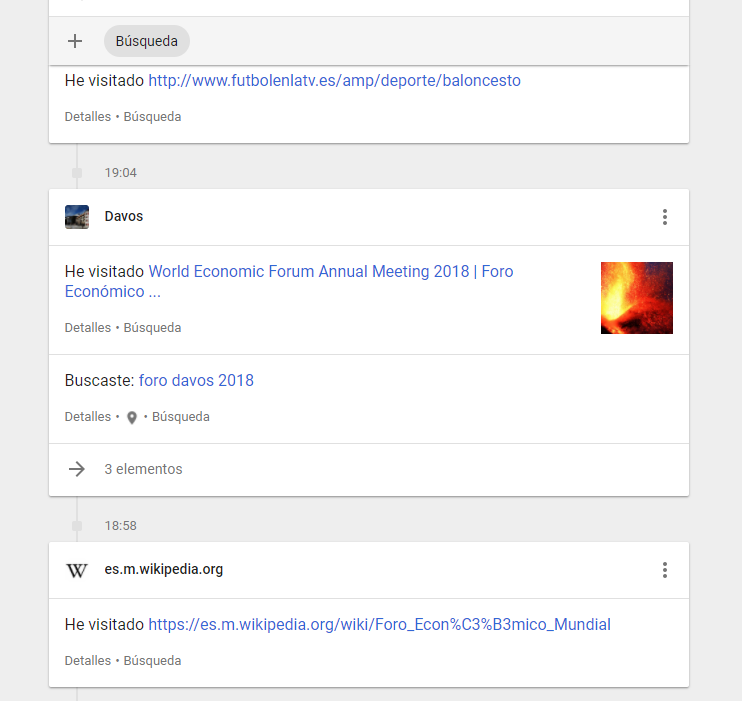 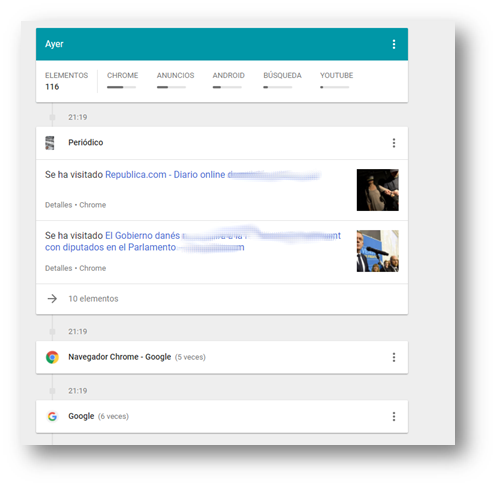 Aquí que queda de ti cuando utilizas un
buscador
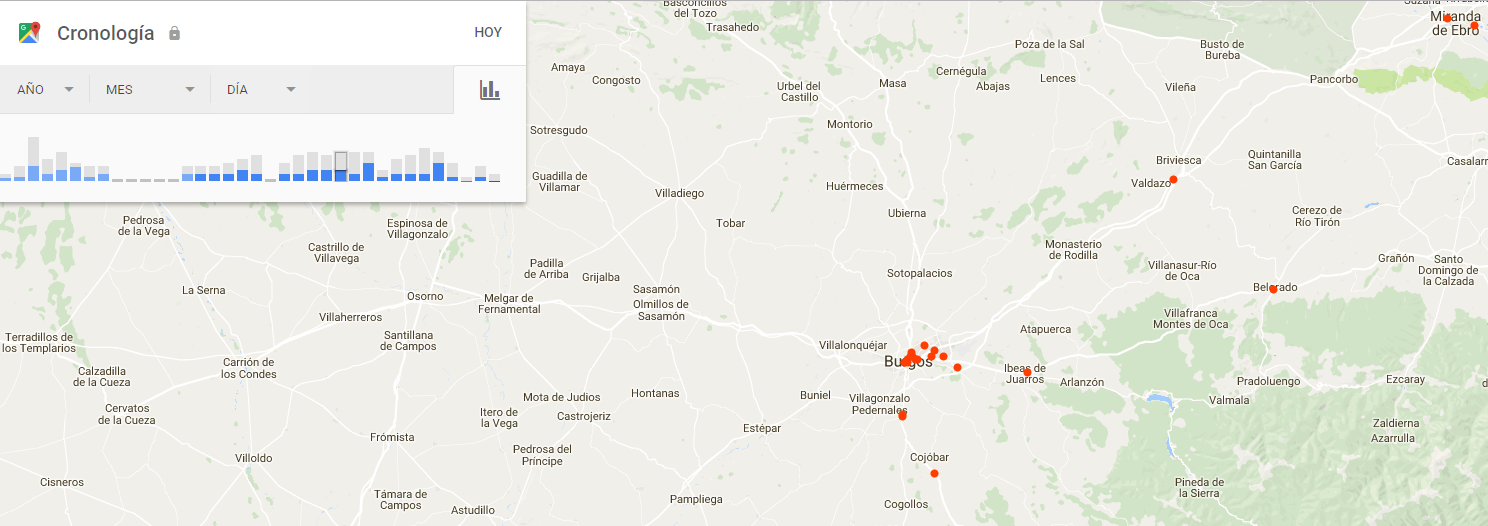 ...y… ¿cuándo busco?
¿Todos tenemos los mismos resultados cuando buscamos algo?.
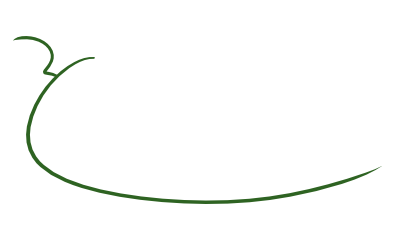 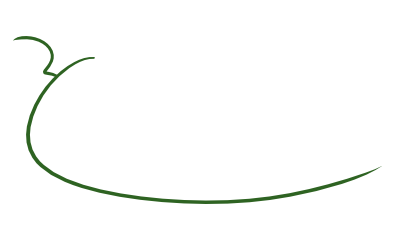 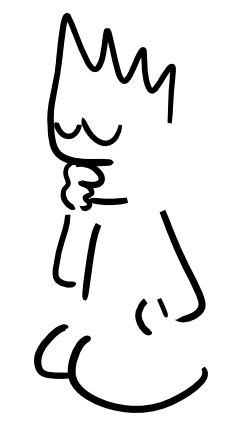 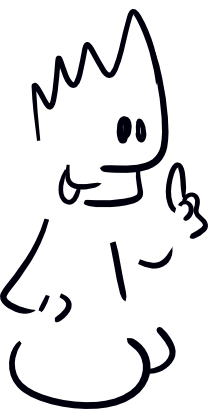 Probamos…
Con distintos navegadores
Para eso vamos capturar de pantallas de búsquedas en
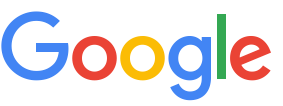 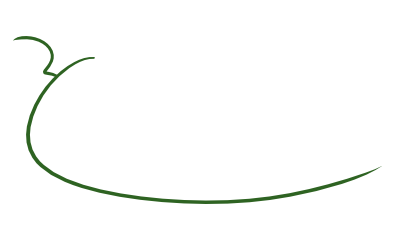 Las compartiremos con nuestros compañeros o las subirá el profesor a Sway o Onedrive
Con navegación anónima
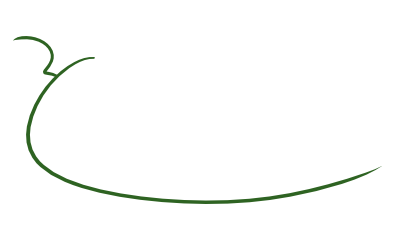 Desde distintos lugares
...y… ¿cuándo busco?
¿Qué diferencias
en el resultado
de la búsqueda?.
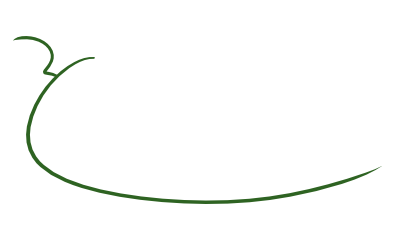 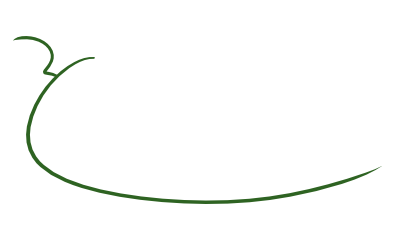 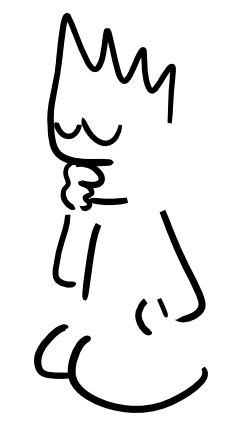 ¿Cómo captura la pantalla?.
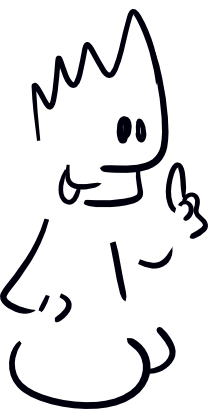 Realiza la búsqueda
“Zapatilla de deportes”
“noticias de fútbol”
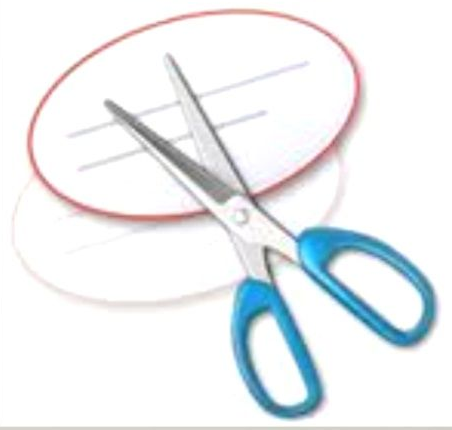 En Windows 7 o 10  utilizar Recortes
Y guardarlo y compartirlo con Sawy
o con Onedrive
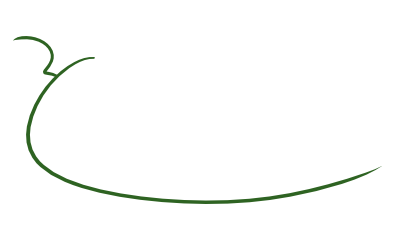 “qué ver en Madrid”
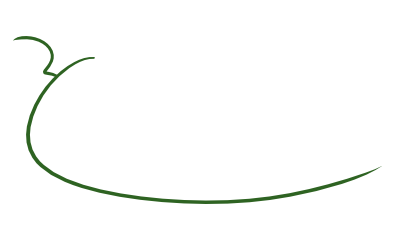 Comprueba los enlaces de las páginas e imágenes
...y… ¿cuándo busco?
¿Qué problemas
hay?¿qué ventajas?
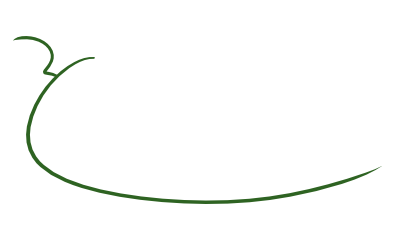 a los resultados de búsqueda personalizadas por anteriores búsquedas o experiencias de navegación anteriores  se llama..
¿Es bueno o malo que nos den resultados iguales o diferentes según experiencias o búsquedas anteriores?.
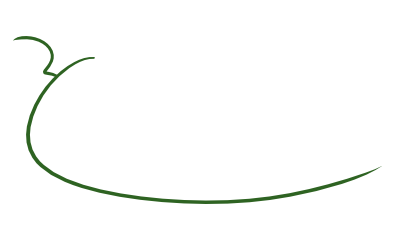 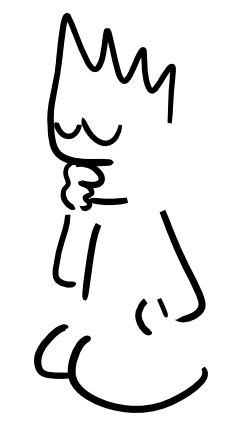 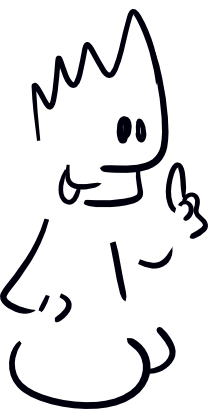 Burbuja de flujo
...y… ¿cuándo busco?
Algunos servicios alternativos que “dicen” respetar la privacidad  para buscar páginas pueden ser…
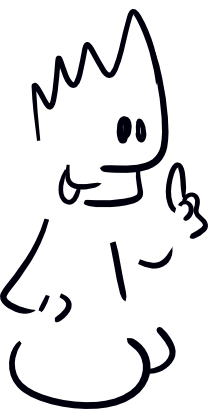 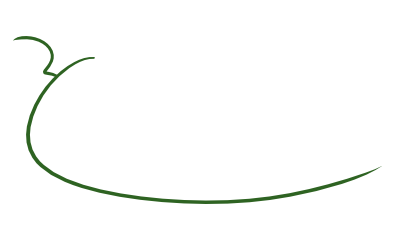 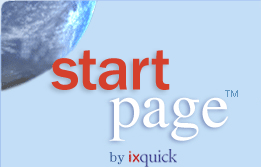 ¿Existen buscadores que respetan la privacidad?
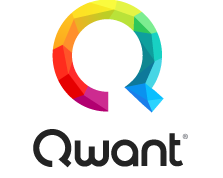 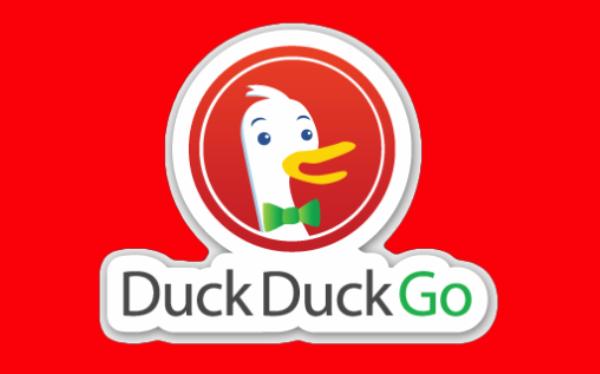 https://www.startpage.com/
https://www.qwant.com/
https://duckduckgo.com/
https://www.qwantjunior.com
...y… ¿cuándo busco?
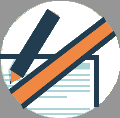 Tener claro lo que se quiere hacer
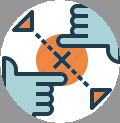 Presentar los resultados o publicarlos
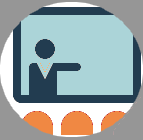 Definir el tema
Organizar los resultados y sacar conclusiones
Elegir el buscador adecuado
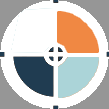 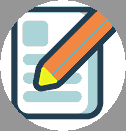 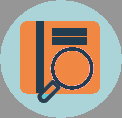 Recoger notas
y citar la fuente
Encontrar la fuente adecuada
Evaluar la fuente y veracidad
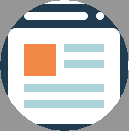 ¿O.K.?
¿Podríamos crear un Sway con todo lo que hemos descubierto?
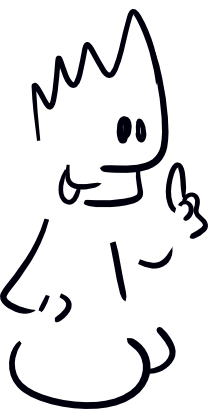 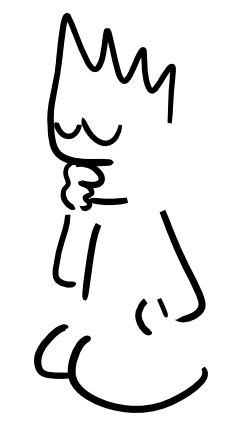